Welcome to Advisory!
2018-2019
How was your Summer?
Best Summer ever!
Pretty good Summer
Worst Summer ever!
Pretty boring Summer
Purpose of Advisory
Build a classroom community
Connect with each other
Connect with advisory teacher
Share a common message about
Behavior
Curriculum
Academic Goals
Create and reflect throughout the year
Why?
Because your success MATTERS!
Questionnaire: Getting to know YOU!
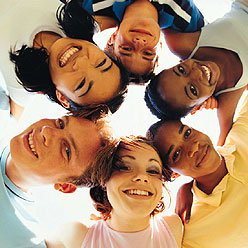 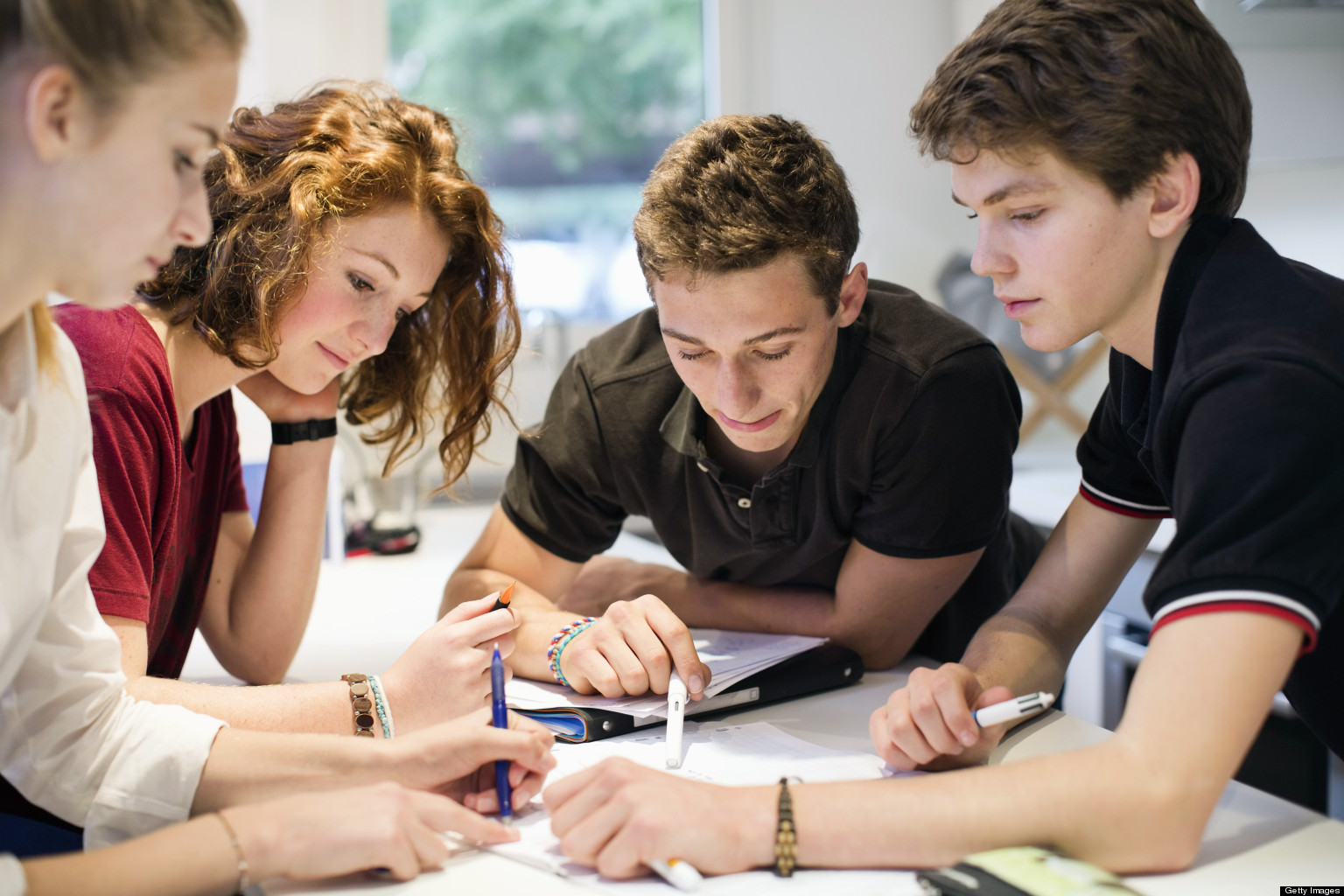 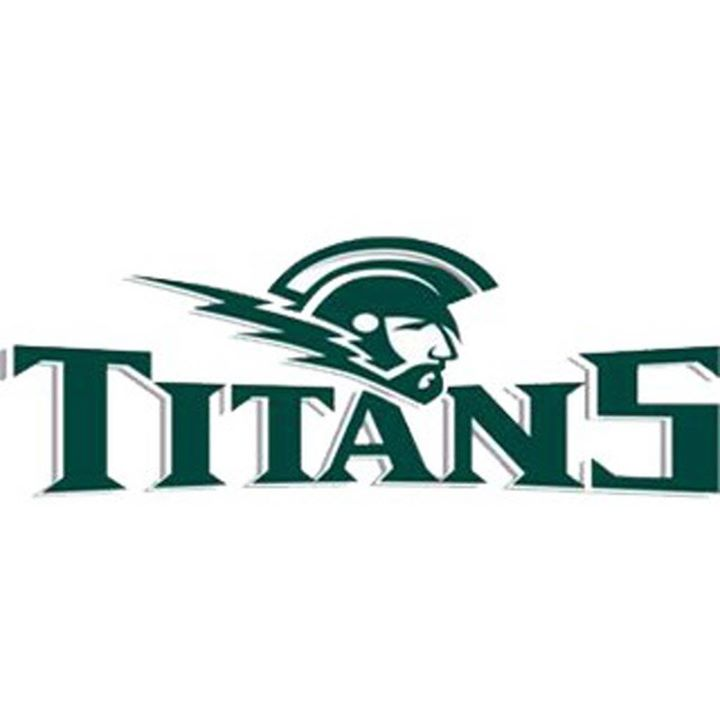 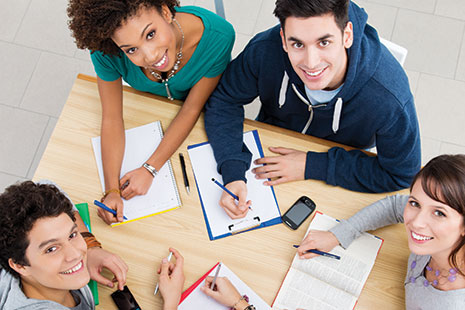 Cell phones at West
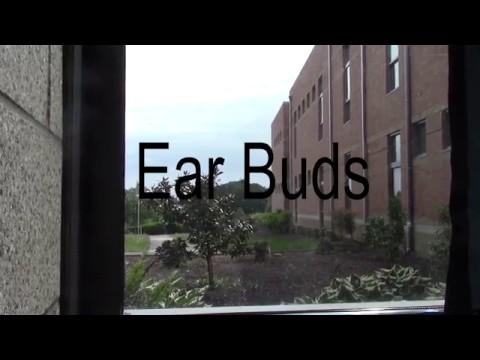 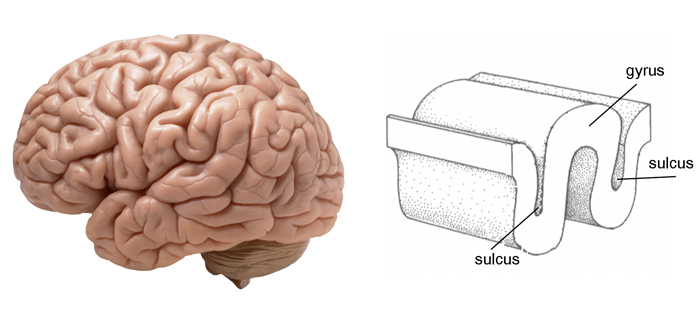 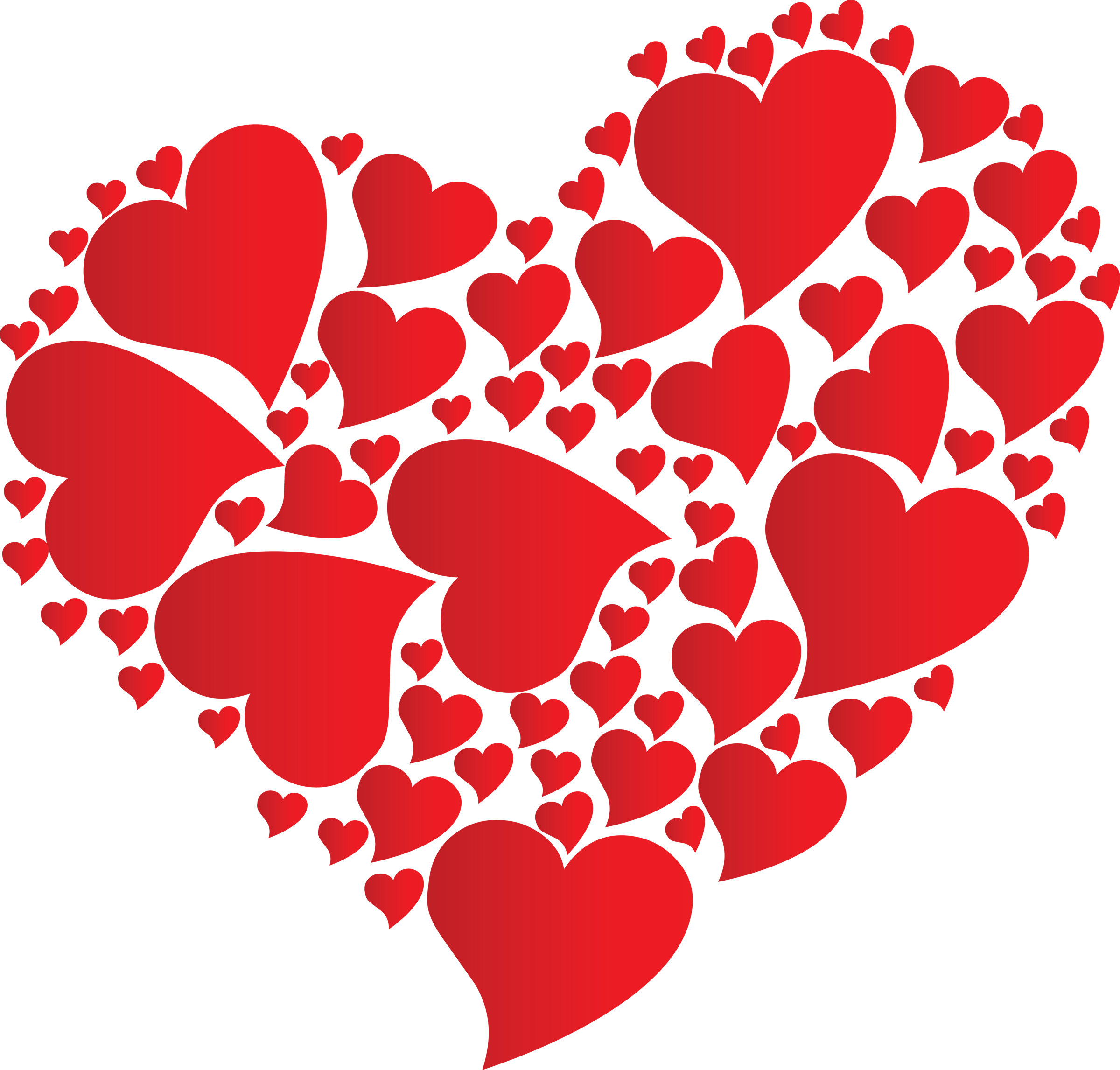 Because we care about your                 &
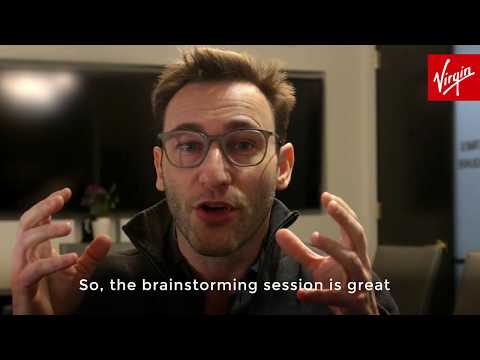 From the West Salem High School Handbook
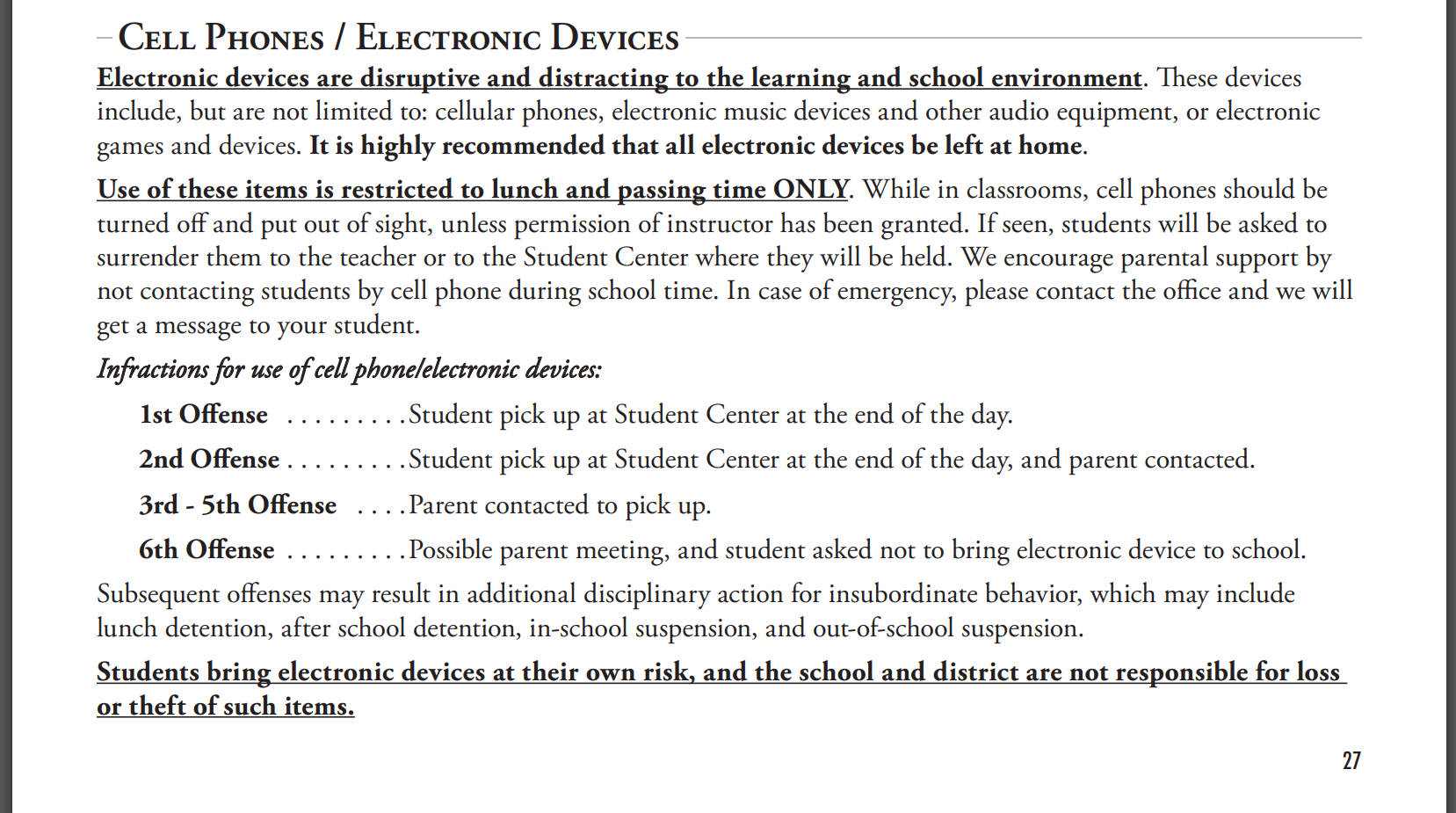 Have an EPIC Year!
INTEGRITY
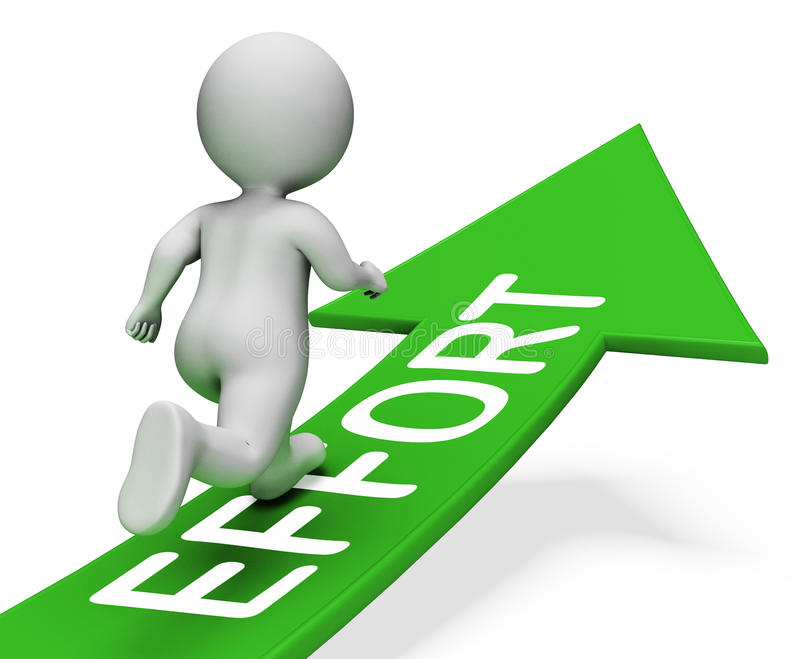 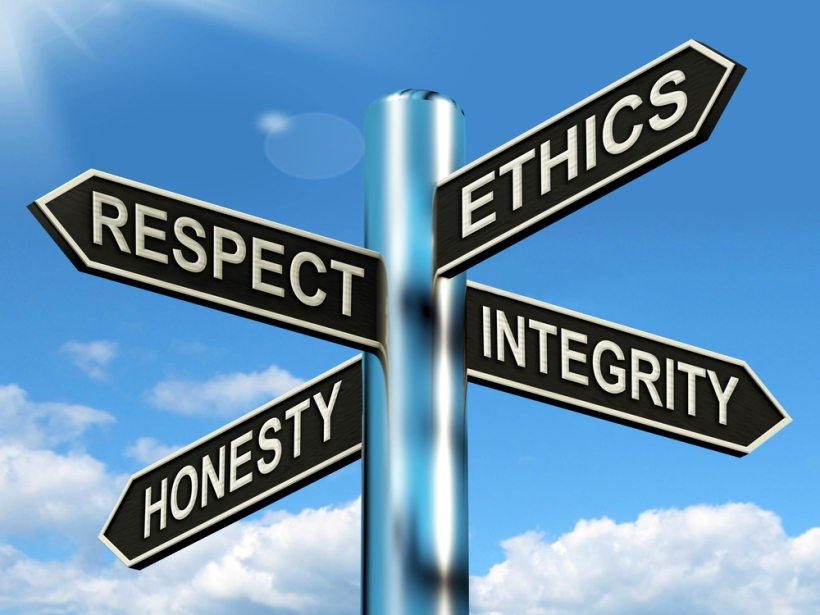 EFFORT
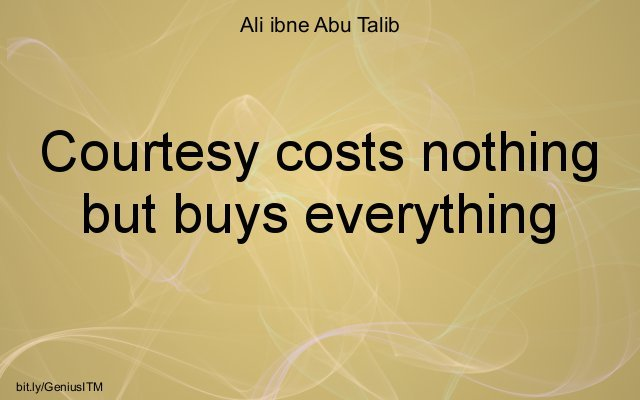 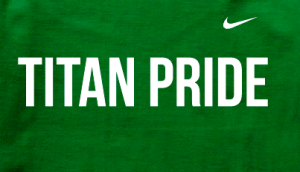 PRIDE
COURTESY
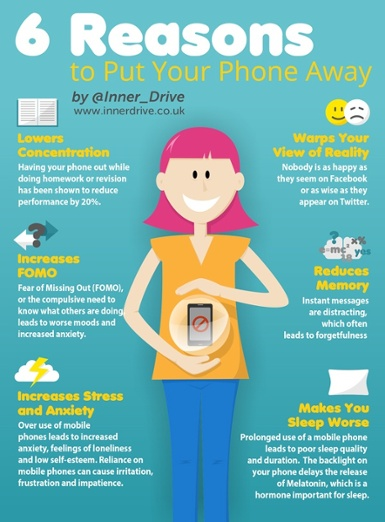 Effort in Advisory
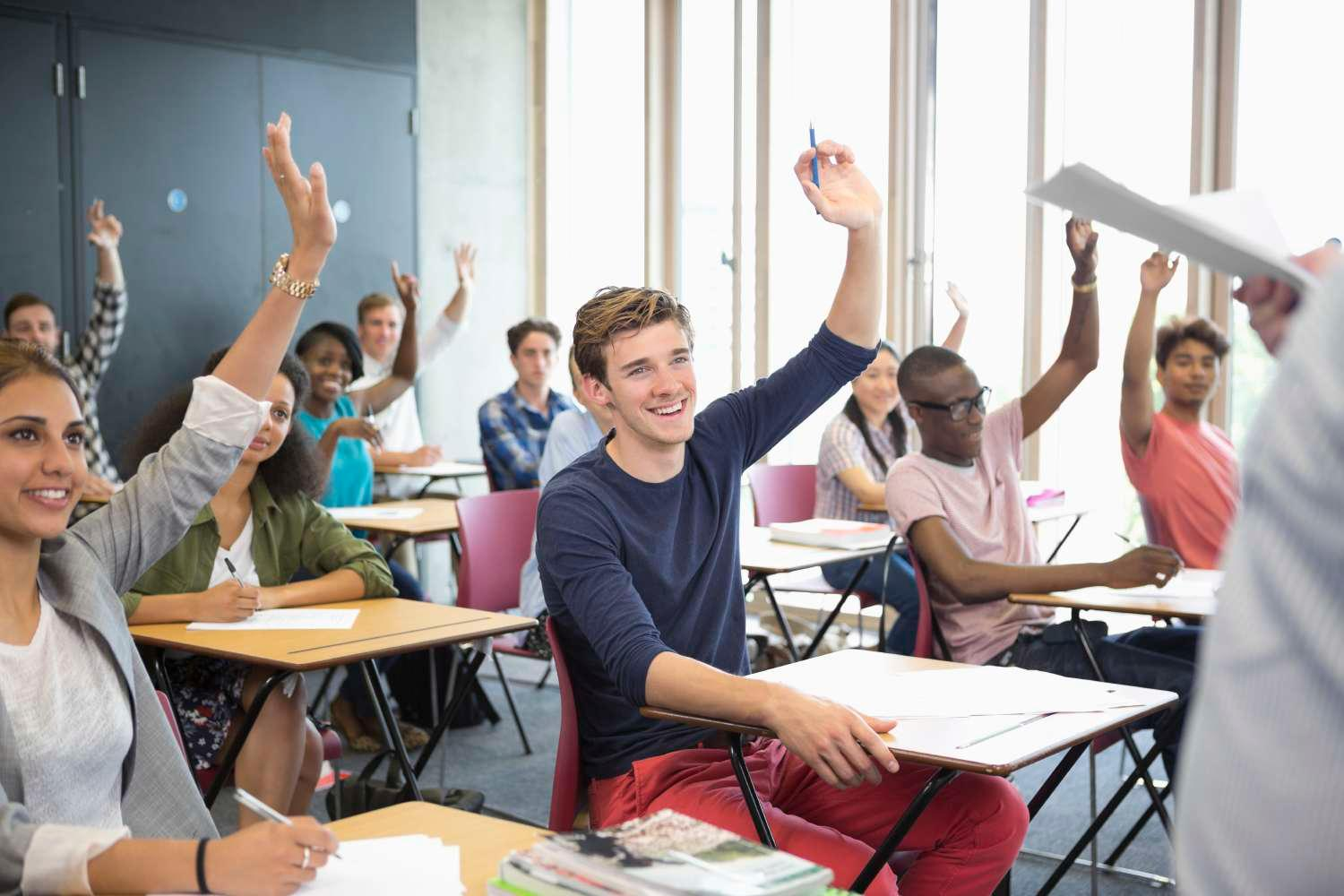 EPIC
Pride in Advisory
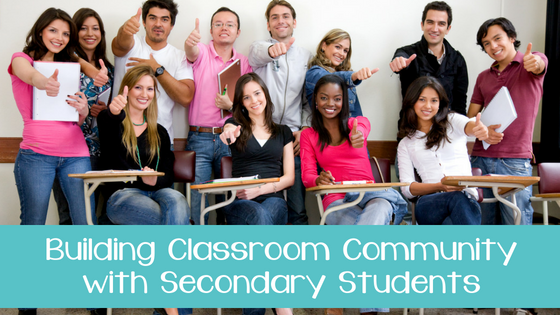 EPIC
Integrity in Advisory
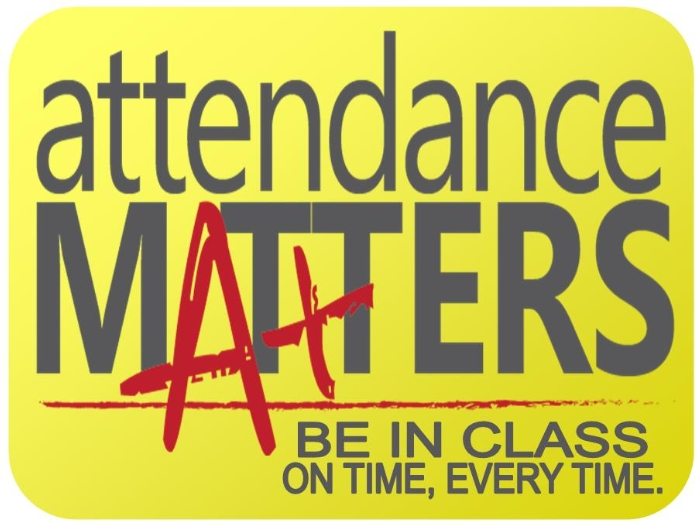 EPIC
Courtesy in Advisory
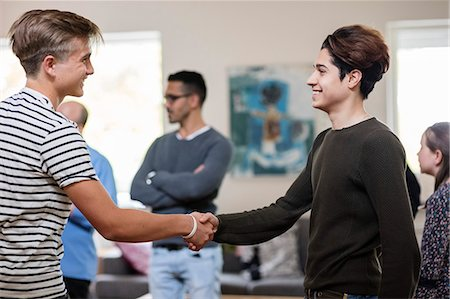 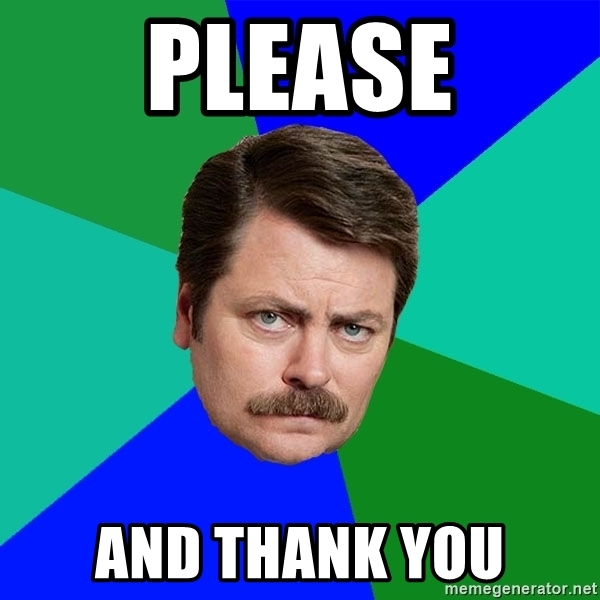 EPIC